You can teach an old PROC new tricks
Paul Frost
[Speaker Notes: Using SAS procedures in novel ways or extending functionality with options and ODS]
Title: You can teach an old PROC new tricks! Does PROC XXXX really do that?

Abstract: SAS has a myriad of procedures and we all have a few favourites that we return to again and again. For data summaries and checking we use FREQ, UNIVARIATE, MEANS and SUMMARY. All of these have multiple options and ODS tables which allow a degree of flexibility which isn't always recognised. Using UNIVARIATE to display extreme observations is great but how about putting all those into a dataset with identifiers so the information is available for further processing or distribution? Sometimes choosing a procedure may be influenced by available options such as the use of multi-label formats. The number of procedures capable of using these methods has expanded over the last few years; are you up to date with that? Finally, there are some procedures, PLAN for instance, which can be used in very different ways with just a little imagination. You really can teach an old PROC new tricks!
Agenda
PROC PLAN
Lets mock-up some test data

PROC UNIVARIATE
Data exploration

PROC FORMAT
Categorisation

PROC REPORT
Reporting
Collect
Explore
Categorise
Report
[Speaker Notes: This is what we are going to look at today. Firstly, PROC PLAN, which may not be that familiar to many of you.

Next UNIVARIATE which I suspect most of you will use.

Thirdly PROC FORMAT but looking at multilabel formats which adds some interesting featyres.

Finally REPORT, just to end the flow from data collection or creation to exploration and categorisation to reporting]
The inspiration…
[Speaker Notes: This was the inspiration for looking at PLAN.

The requirement to create mock shells in excel.

If we had realistic test data we could program these in SAS and then re-use the programs later.]
PROC PLAN
The PLAN procedure designs randomized plans for factorial experiments, especially nested and crossed experiments and randomized block designs. PROC PLAN can also be used for generating lists of permutations and combinations of numbers. 

Really a tool for creating different random schema

Can also be used to mock-up test data

Factors are controlled and treatments are random

Only deals with integers and strings
[Speaker Notes: PLAN – designed for random schema but can be repurposed to create test data]
Syntax
proc plan seed = 152169984;
   factors     subjid   = 100 ordered
               visit    = 10  ordered
               position = 1 of 2;   
   treatments  sysbp    = 1 of 25 
               diabp    = 1 of 25 
               pulse    = 1 of 25 
               temp     = 1 of 25;
   output out         = work.preliminary_vs 
       subjid   nvals = (1001 to 1050 1051 to 1100)
       visit    nvals = (1 to 10)
       position cvals = ('Standing' 'Supine')
       sysbp    nvals = (110 to 158 by 2)
       diabp    nvals = (60 to 108 by 2)
       pulse    nvals = (50 to 98 by 2)
       temp     nvals = (360 to 384 by 1);
run;
[Speaker Notes: PLAN syntax]
Example PLAN Output
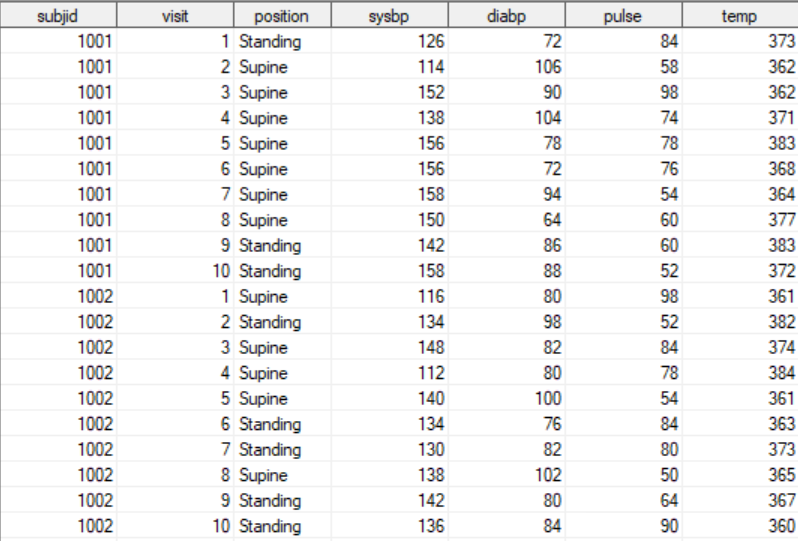 [Speaker Notes: Example output

Notice that this data is itemised and for SDTM it needs to be normalised.

We use a post-processing program to do this just using arrsys.

This also allows us to convert the temperature to a more realistic value by dividing by 10.]
PROC UNIVARIATE
UNIVARIATE has many uses from summaries to data cleaning

We are going to look at data cleaning

Identify outlying values

The default output – useful but limited

ODS output object
[Speaker Notes: I use UNIVARIATE every day for looking at data and creting summary statistics.]
Example Univariate Output
[Speaker Notes: This is the default output in HTMl; this is quite useful but we can finesse this a little]
Just Selecting ExtremeObs
Output Added:
Name:		ExtremeObs
Label:  		Extreme Observations
Template: 		base.univariate.ExtObs
Path:       		Univariate.LBSTRESN.ExtremeObs
ods output ExtremeObs = work.out;
proc univariate data = sdtm.lb;
   var lbstresn;
   id usubjid lbdy;
run;
ods output close;
[Speaker Notes: Using ODS we can select just the table we want and create a dataset.

If you are unfamiliar with the ODS tables generated by a procedure then use ODS TRACE ON / ODS TRACE OFF.

Put these statements around the PROC and this information about the ODS tables will be written to the SAS Log.]
Options and Ideas
Massage output
By default high and low are in the same dataset
Keep in separate datasets, rename, and SET back together

NEXTROBS = nn
request a different number of extreme observations
Keep increasing until the output dataset covers all the outliers
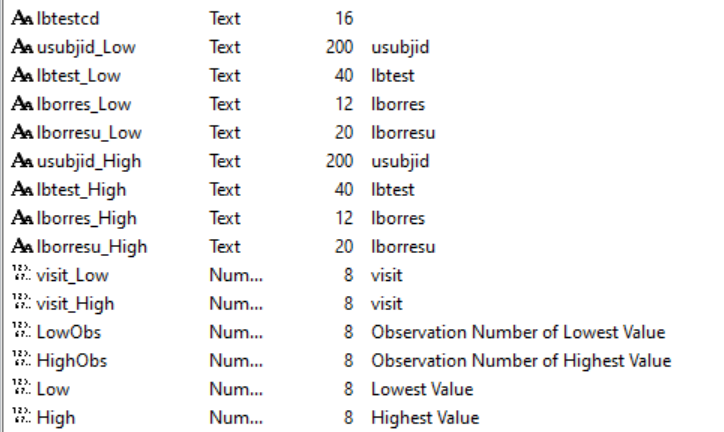 [Speaker Notes: One thing we might want to consider is massaging the default data.

The extreme observations  dataset  has low and high observations in the same dataset.

The ODS table mirrors the HTML output.

We might want to take two copies and just keep the low values in one and the high values in the other.

NEXTROBS specifies how many extreme observations to include – the default is 5.]
Syntax
ods output ExtremeObs = work.low (keep = **** rename = (****));
           ExtremeObs = work.high (keep = **** rename = (****));
proc univariate data = phuse.lb nextrobs = 15;
   var lbstresn;
   id usubjid visit lbtest;
   class lbtestcd;
run;
ods output close;
data lb_out;
   set low high;
   by lbtestcd;
   label lbvalue = 'Outlying LB value’ 
         obs     = 'Observation number of outlier';
run;
[Speaker Notes: A template of the univariate syntax and joining the data back together]
Output Data
[Speaker Notes: And this is what it looks like…]
Multilabel Formats
Categorise
Create overlapping ranges for categories
Age

Add zero filled rows
preloadfmt

Add Totals
No need to create duplicate records in your data to summarise totals
proc format fmtlib;
   value $trt (multilabel)
   	'Active’   = 'IP'
   	'Placebo’  = 'Placebo'
   	low - high = 'Total';
   value age (multilabel notsorted)
      0 -< 18    = '<18'
      18 -< 20   = 'Teens'
      20 -< 30   = 'Twenties'
      30 -< 40   = 'Thirties'
      0  -< 40   = 'Below 40'
      40 - high  = 'Above 40'
      low - high = 'All'; 
   value eligible
      low - 10   = 'Crimson'
      11  - < 20 = 'NavajoWhite'
      20  - high = 'MediumSeaGreen';
run;
[Speaker Notes: PROC FORMAT

Most people will have used user defined formats. These were introduced in SAS 8.2 which was back in 2002?

Not everyone has used multilabel formats.

These allow overlapping ranges.

Multilablel formats can be referenced in a number of SAS procedures:

MEANS
TABULATE
SUMMARY
REPORT

When MLF was introduced REPORT wasn’t supported.]
Multilabel formats and Proc Report
proc report data = phuse.dm nowd missing
   column trt01a age age = agemean;
   define trt01a / group mlf format = $trt.;
   define age    / order order = data 
                   across format = age. mlf preloadfmt
                   "# Patients in each Age Category"
                   style = [background = eligible.];
   define agemean   / analysis mean f = 4.1 "Average Age";
run;
AGE uses an alias so the same variable can be used twice in different ways.

MLF specifies that the multilabel format is used

PRELOADFMT include all levels of the format even if they don’t exist in the data

Using a format with colour names allows dynamic, data driven, colour coding
[Speaker Notes: We could use any of the procedures as an example but I have used REPORT

There a are few things going on here which may be new:

Alias
MLF
Preloadfmt
Colouring cells based on values]
PROC REPORT Output
[Speaker Notes: And this is our final output with colour coded cells and footnotes

Note we have zero filled rows

Also see how the age categories overlap!]
Conclusions
SAS has multiple ways of doing things and some procedures can be used to do things they weren’t originally designed for.

There are a lot of options available with many procedures and it might be useful to investigate some of those! 

Available options evolve with new versions of SAS; it’s always worth checking the latest documentation.

For questions or comments please contact: paul.frost@GEMProgramming.com